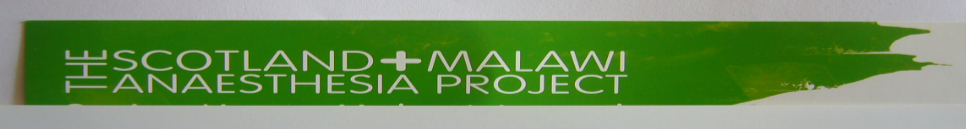 Registered Charity No. SC041743
Malawi lead:
Mr Cyril Goddia
Queen Elizabeth Hospital, Blantyre
Scottish lead:
Dr Catriona Connolly
Ninewells Hospital, Dundee
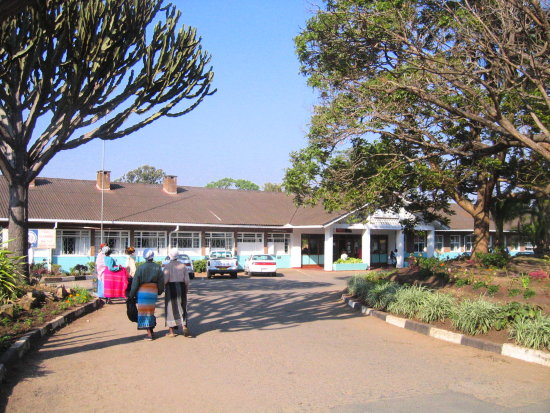 Overview
Synopsis 
Impact 
Problems with sustainability
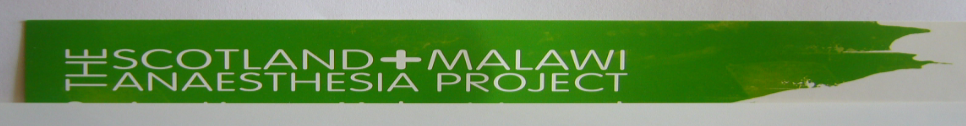 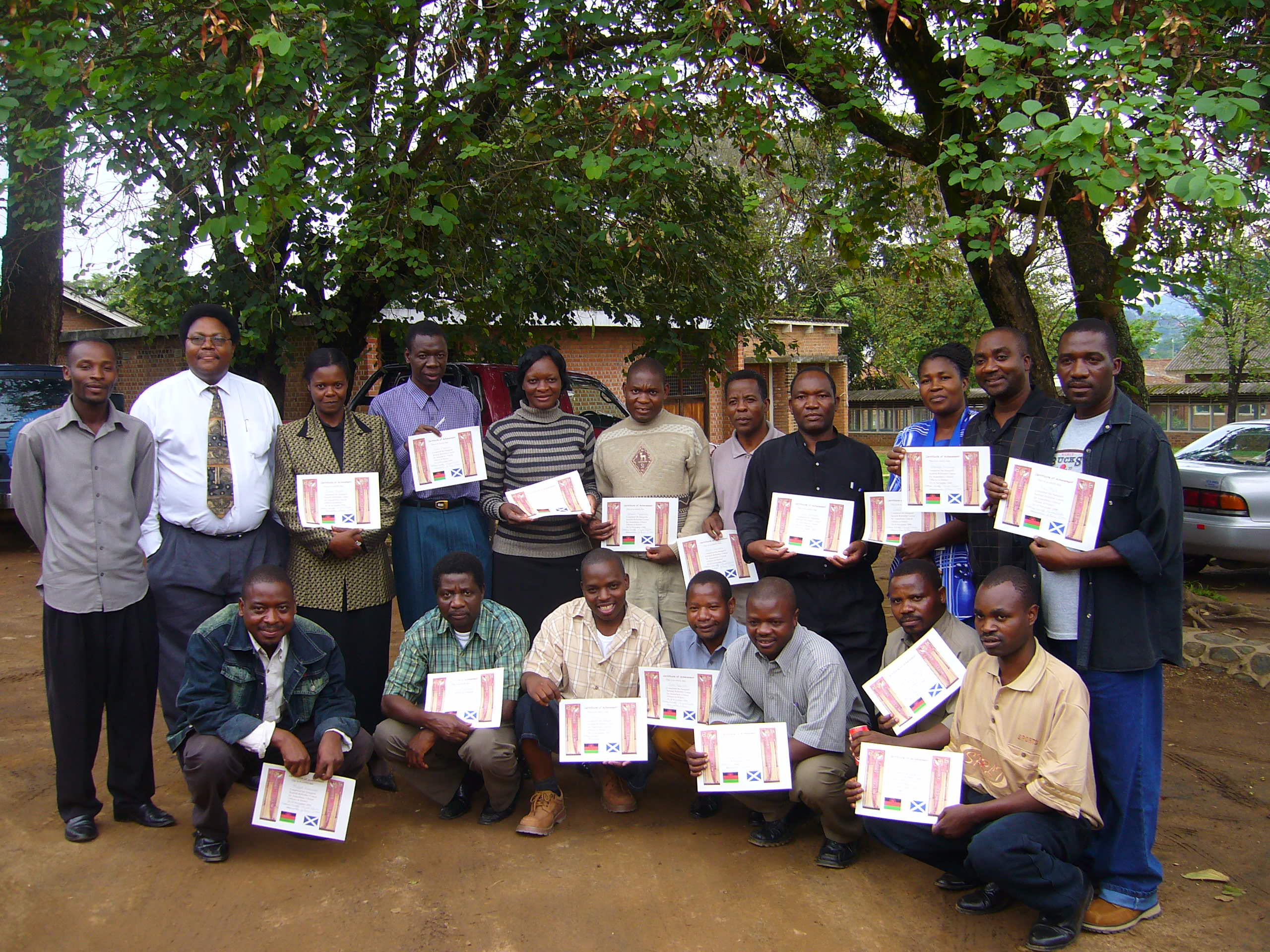 2006
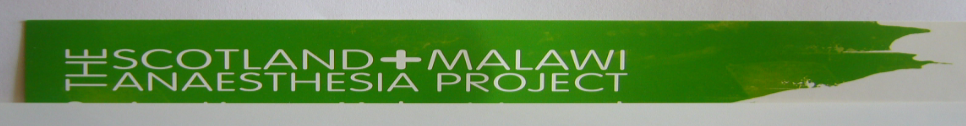 Building Capacity
Train the Trainers.
Supervise and mentor
Eventually hand over the teaching  completely
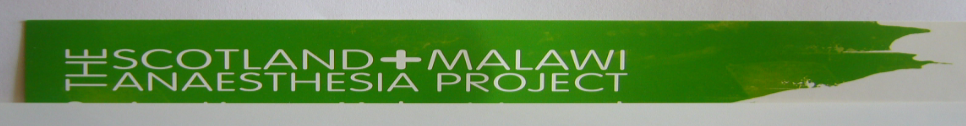 Teach the teachers 2007
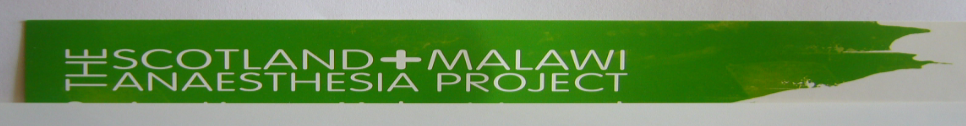 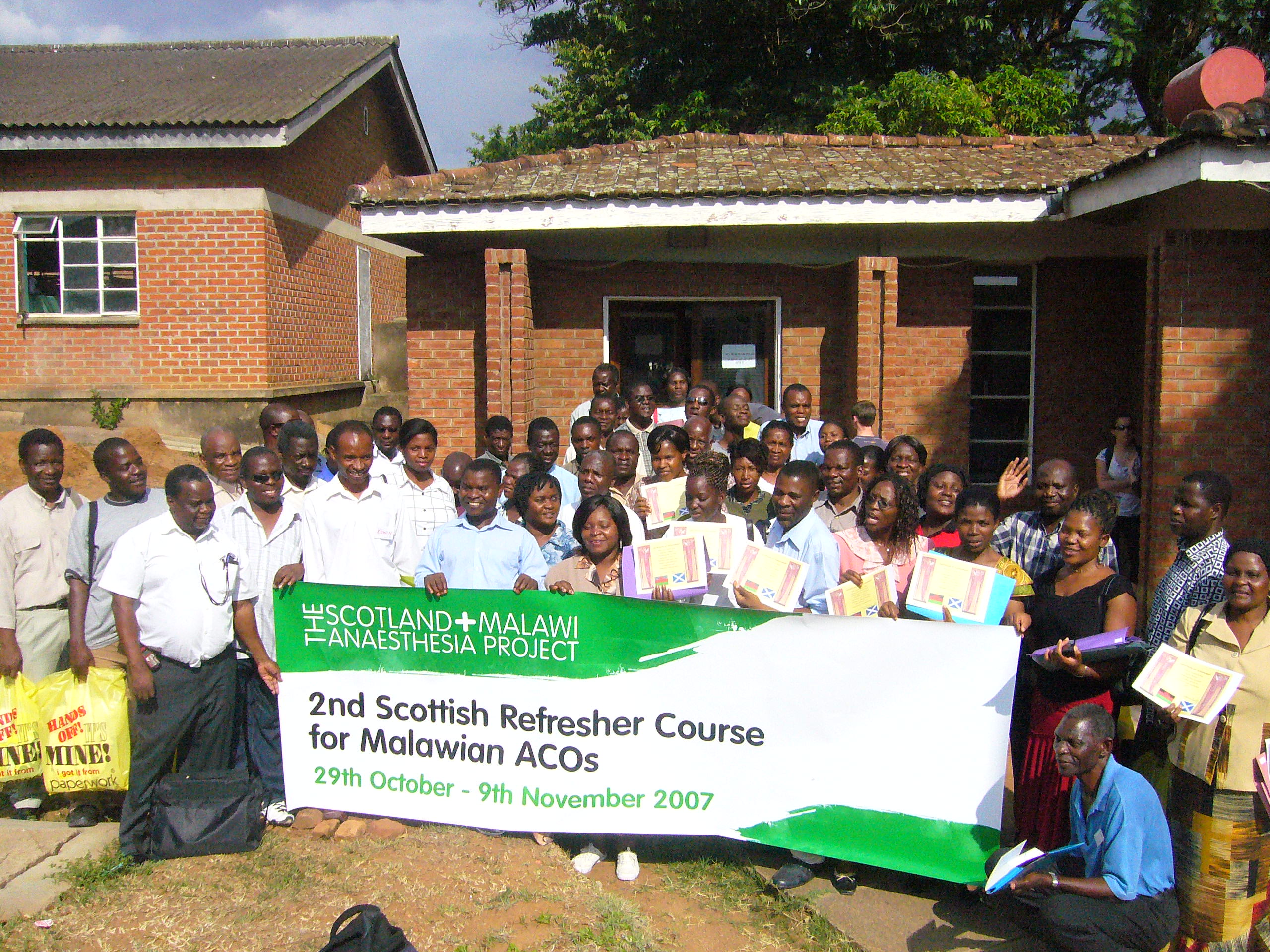 2007
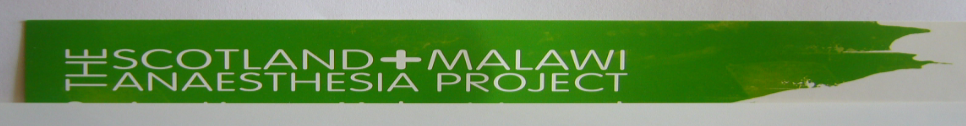 2006-2011
43 anaesthesia courses 
Critical care/transport of critically ill /pain
 obstetric emergencies and trauma
 paediatric emergencies and trauma
advanced life support/Communication(SBAR)

Malawi Project lead plus Five faculty
Equipment- reconditioned “condemned”
Support from ministry- establish HDUs
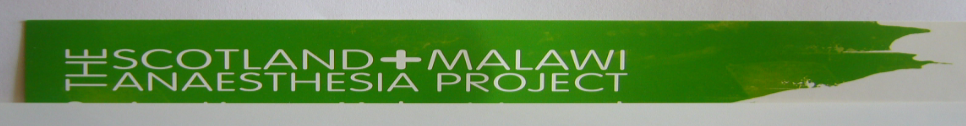 Dedza hospital
Balaka Hospital
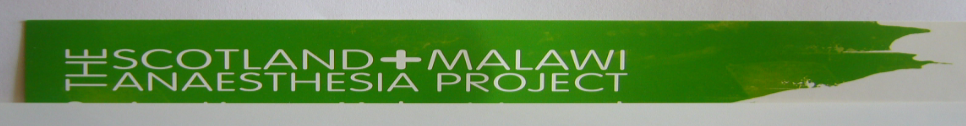 Mangochi (8,300 deliveries)-2 HDUs 4 bedded maternity and 2-bedded  general HDU
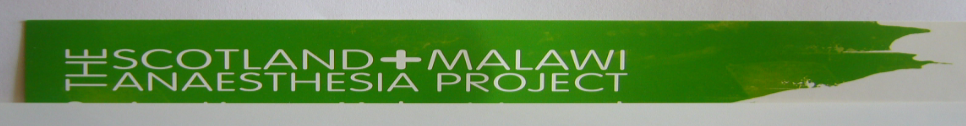 Effect of Scotland Malawi Anaesthesia courses
Pre- 2006
No critical care at district hospitals
Many deaths during transfer of unaccompanied critically ill to central hospitals
Poor communication from referring hospital
Post course
Critical care provided in district-Transfer numbers decreased by up to 74%
Of those treated locally- survival rate is 70-80%
Transfers are conducted safely- proper resus, personnel and communication
Maternal deaths  decreased by 50% in the 3 centres 
collecting data
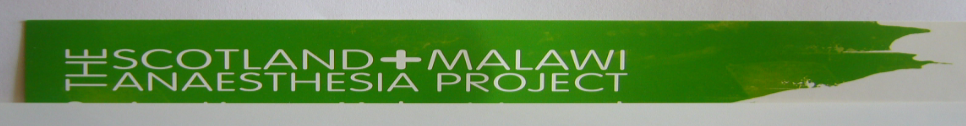 Challenges with sustainability
Funding to cover:
Travel, accommodation, subsistence of faculty and delegates from throughout Malawi
? Wages
ACOs isolated workers
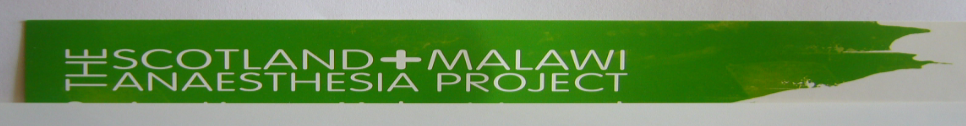 Phase 2: 2012-2016
Multi-disciplinary training in management of  maternity emergencies/life-saving skills –  “MOTTIE ” course
All staff working on labour ward
Three districts with highest maternal mortality
Guards and drivers
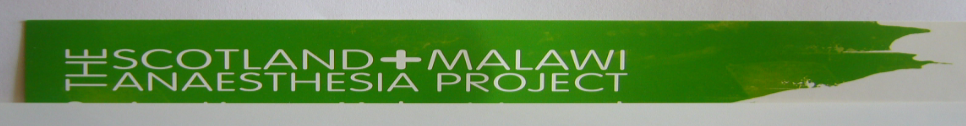 Salima: 10 instructors trained and supervised teaching on 11 MOTTIE courses
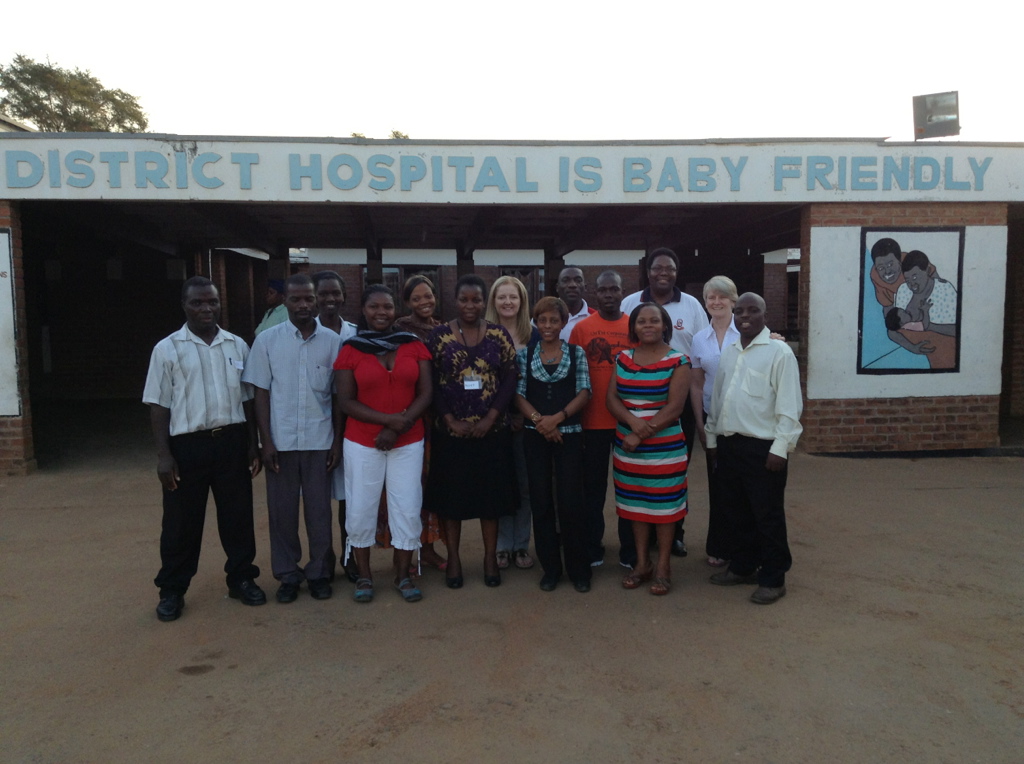 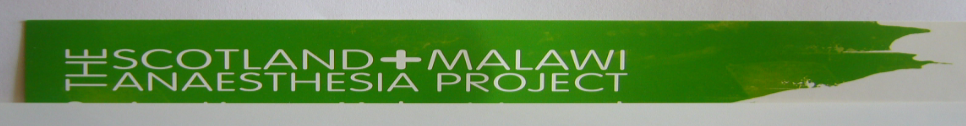 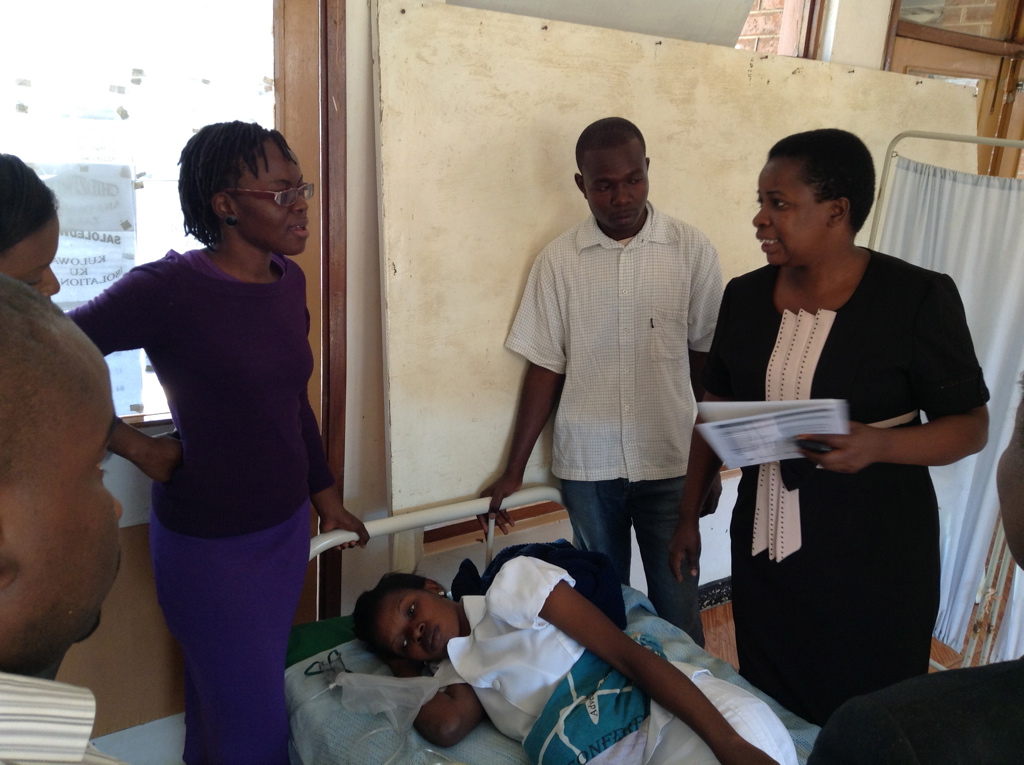 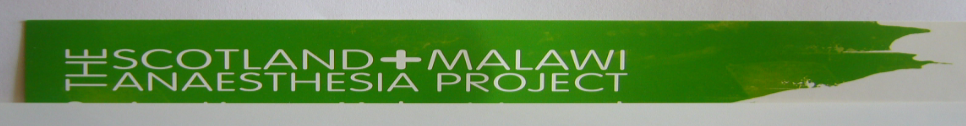 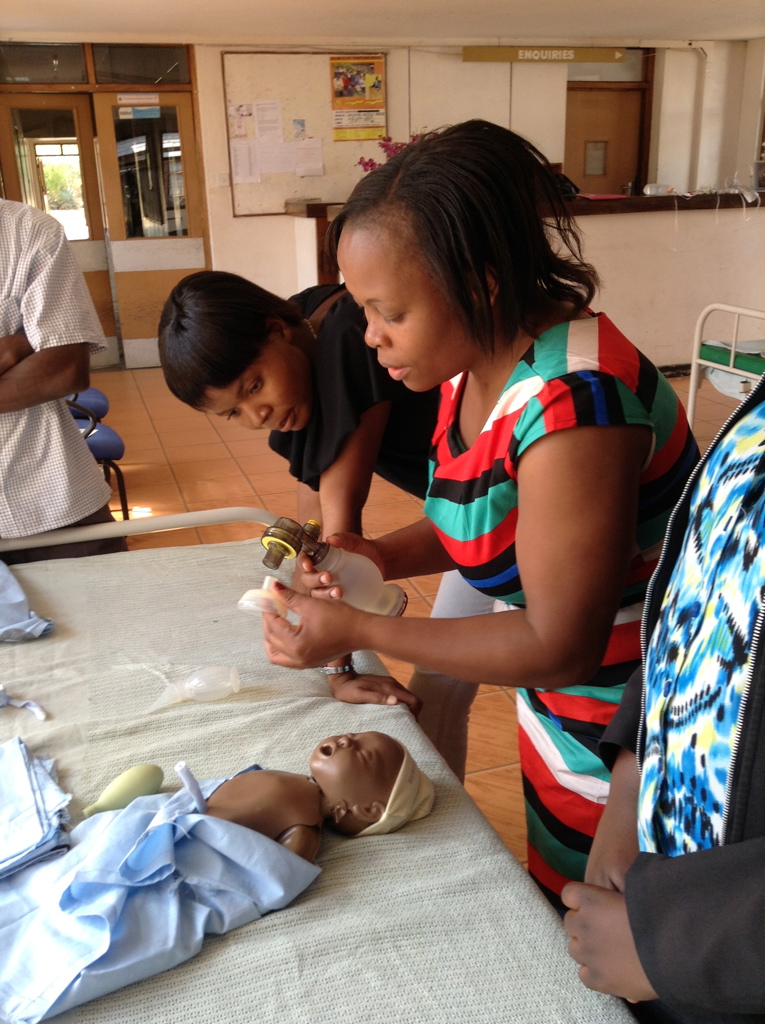 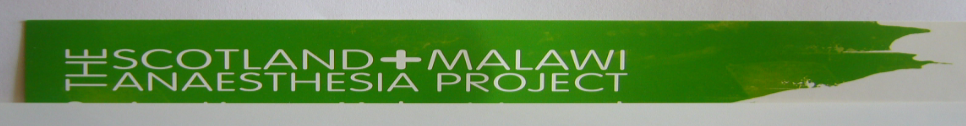 Salima
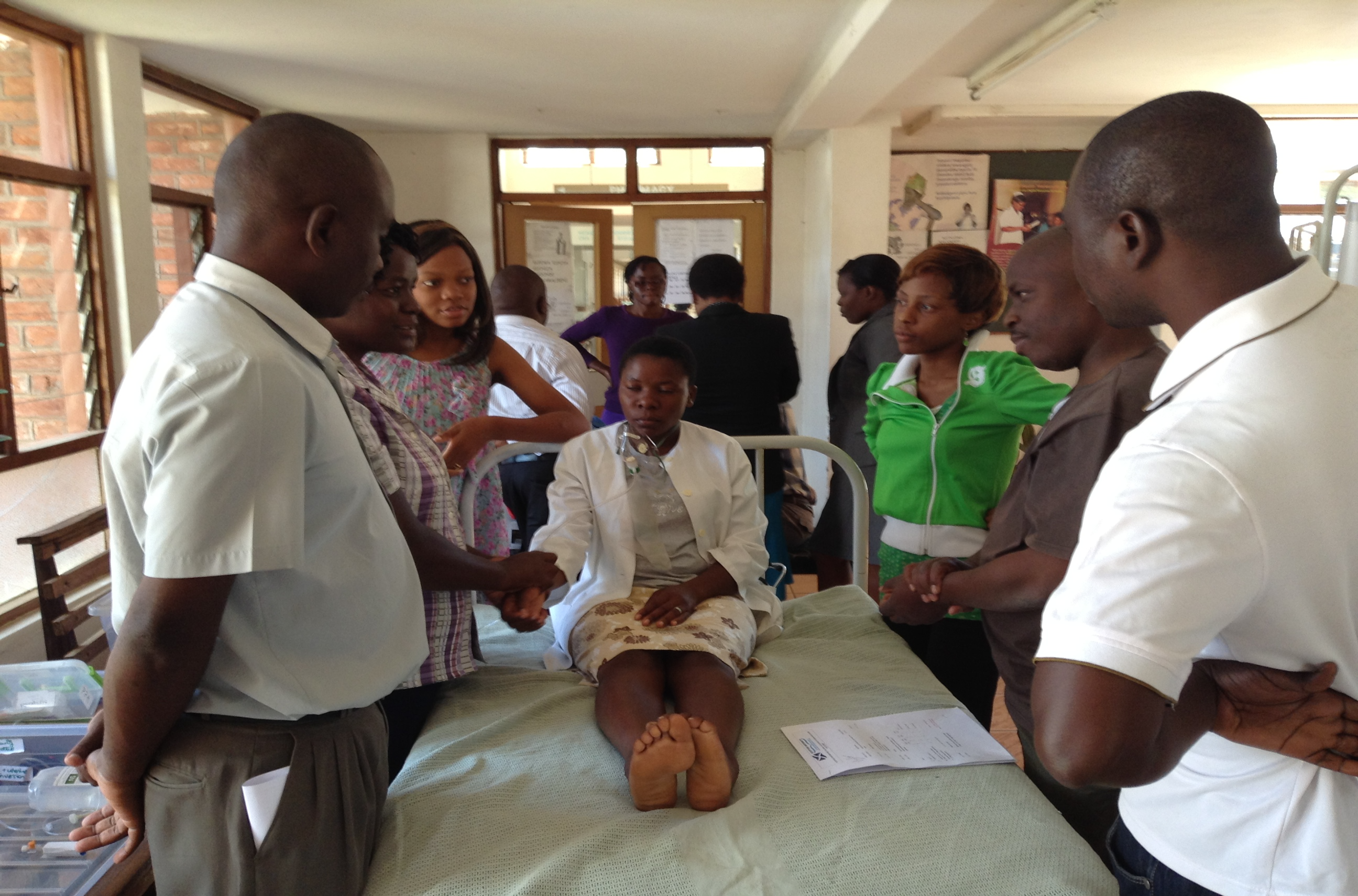 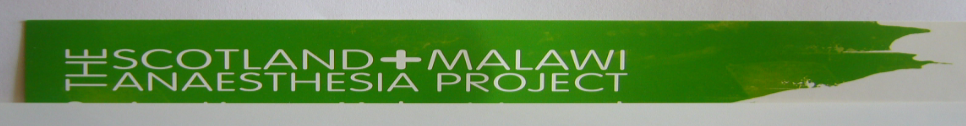 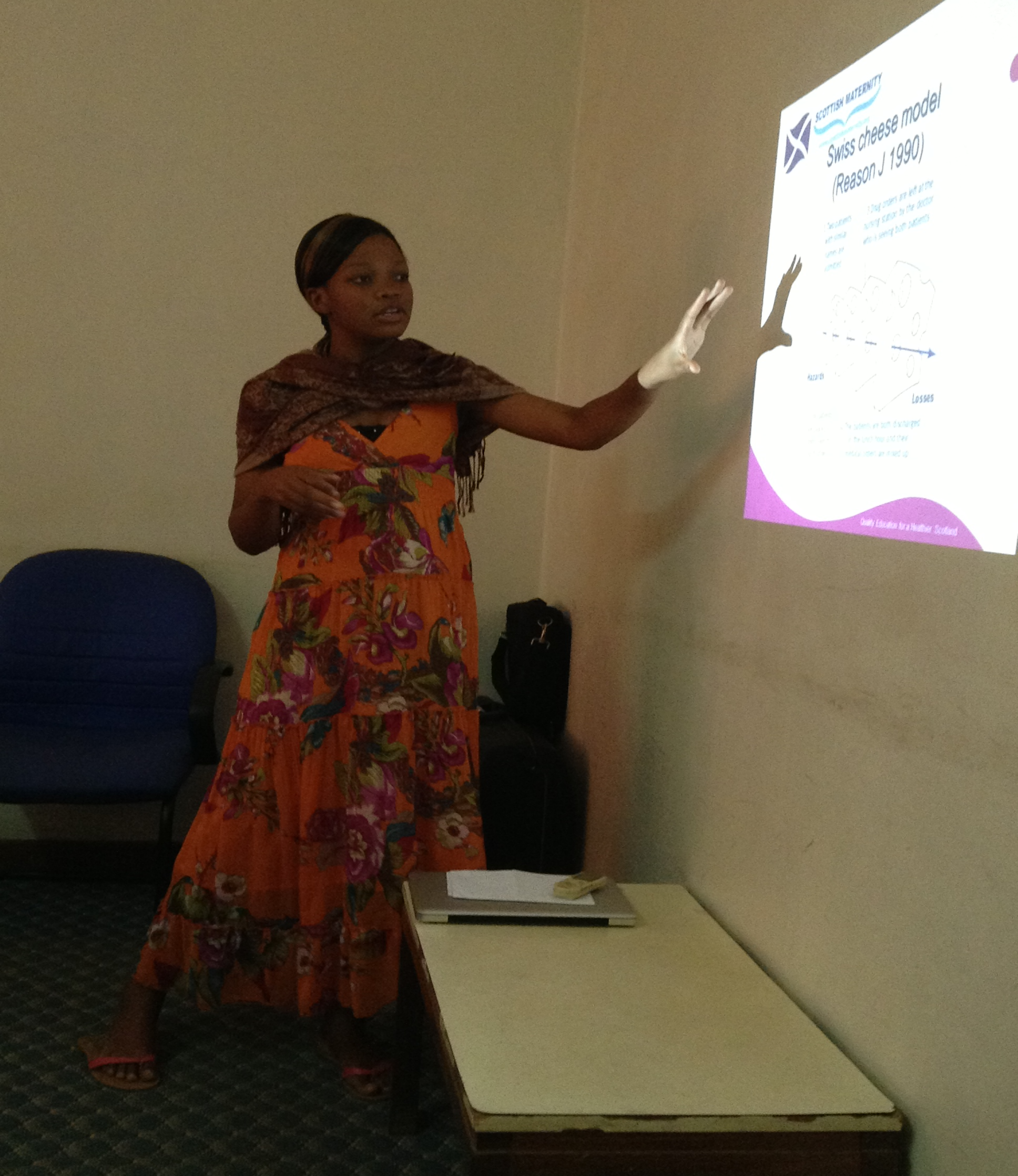 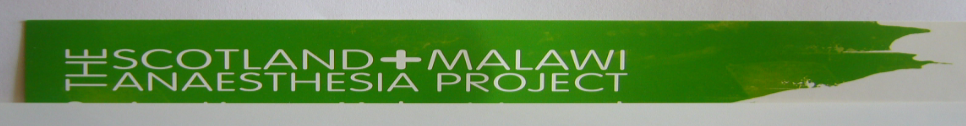 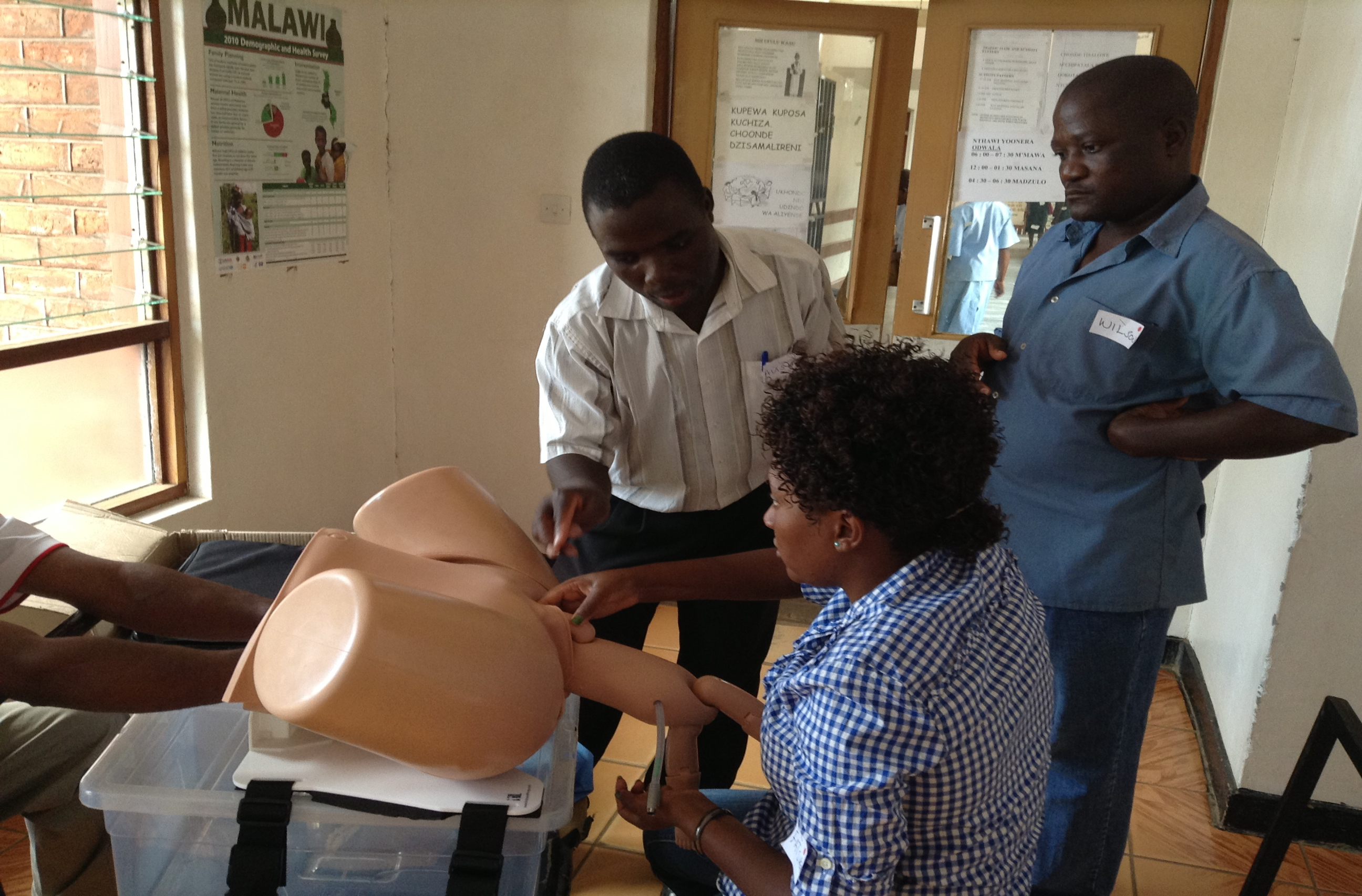 Salima
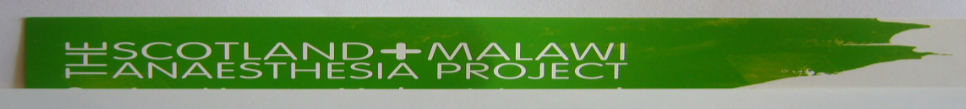 Machinga: 8 instructors trained and supervised teaching  on 9 courses - 6 remain in MDH
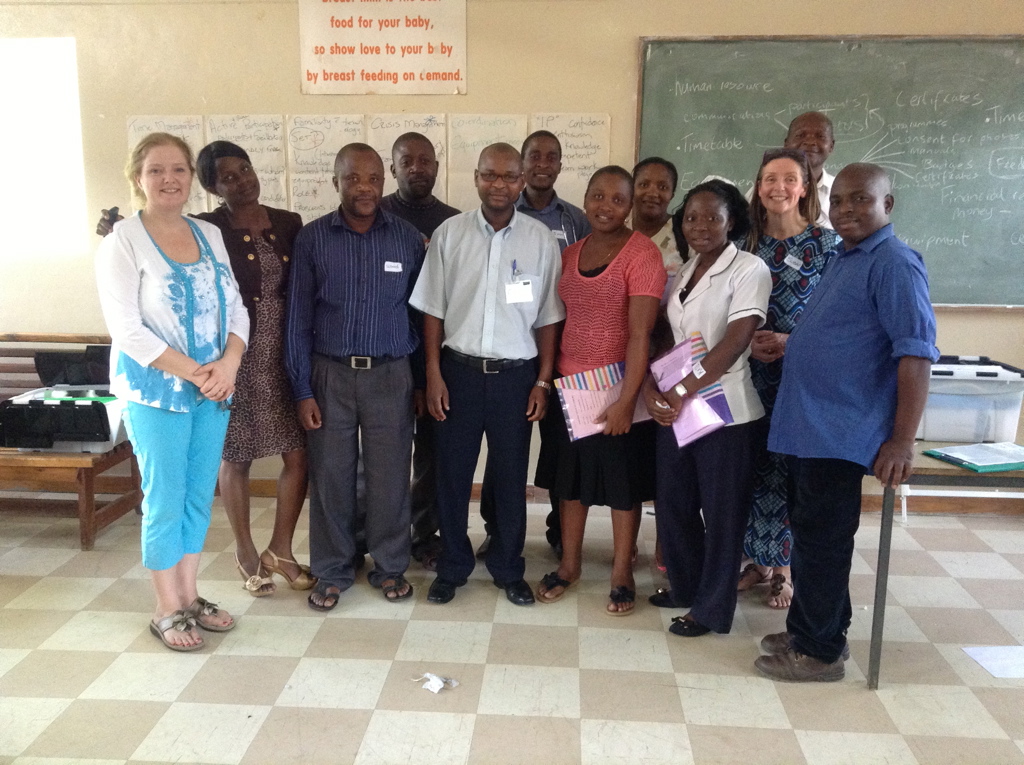 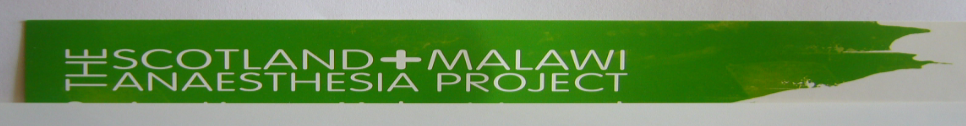 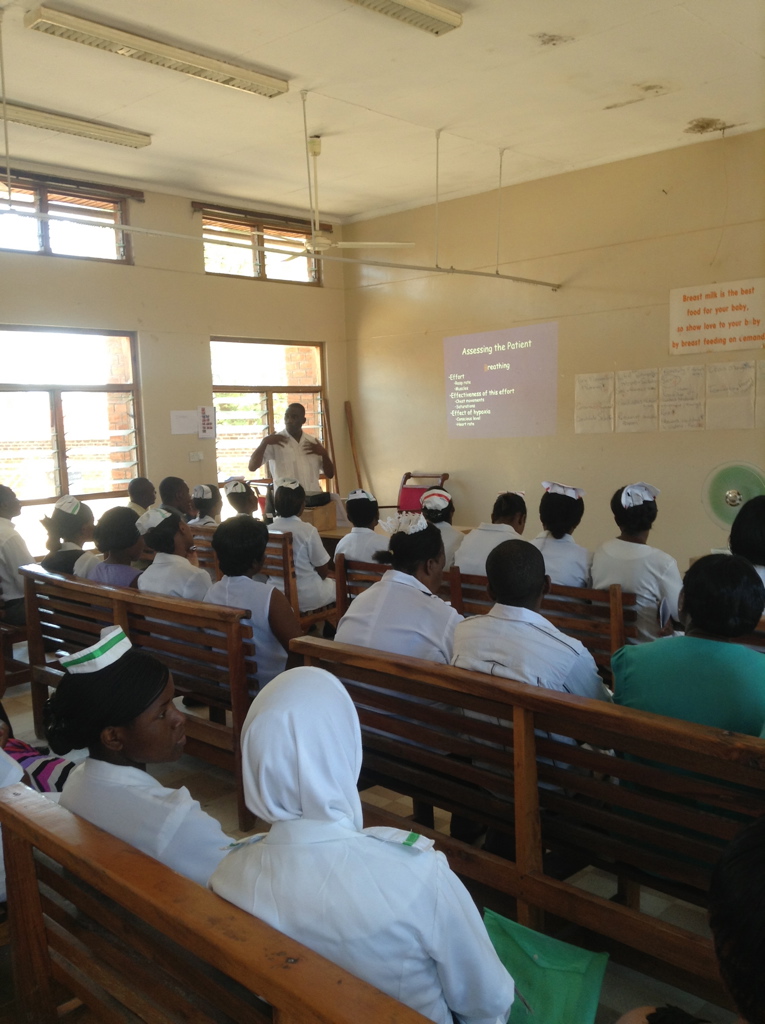 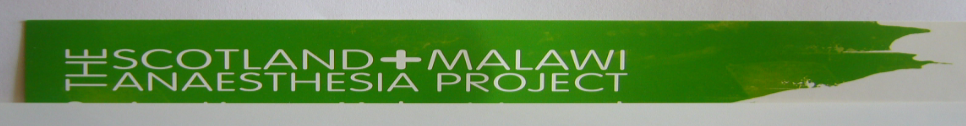 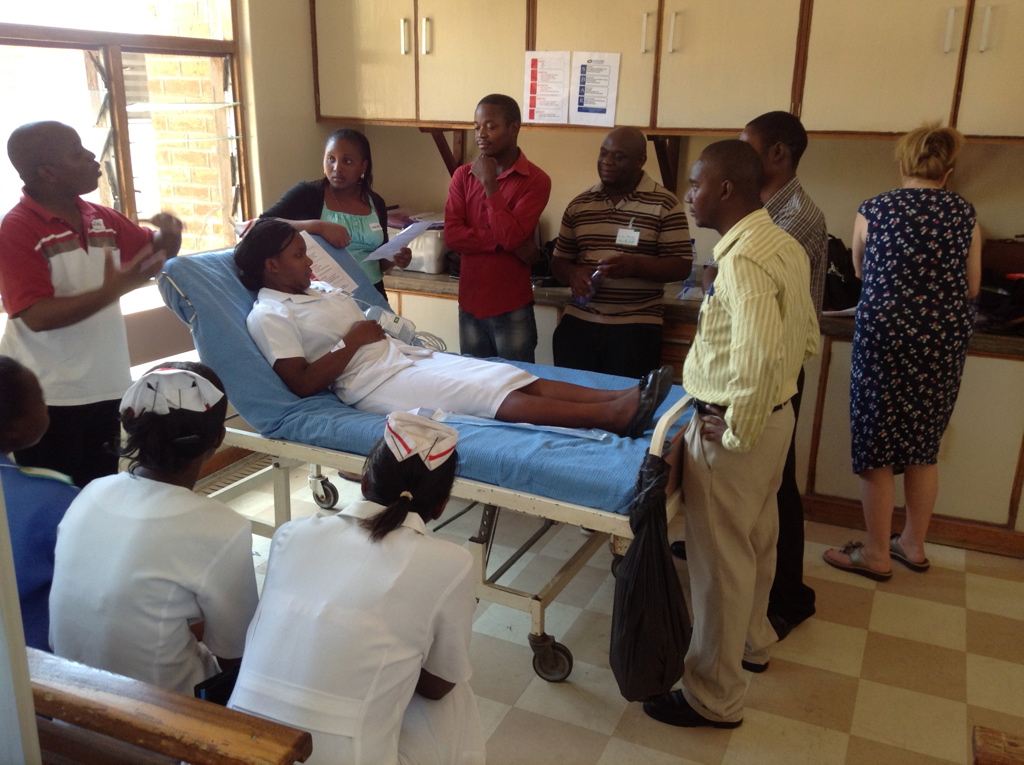 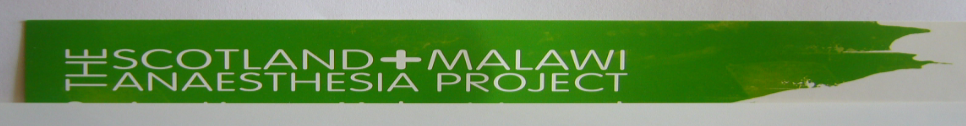 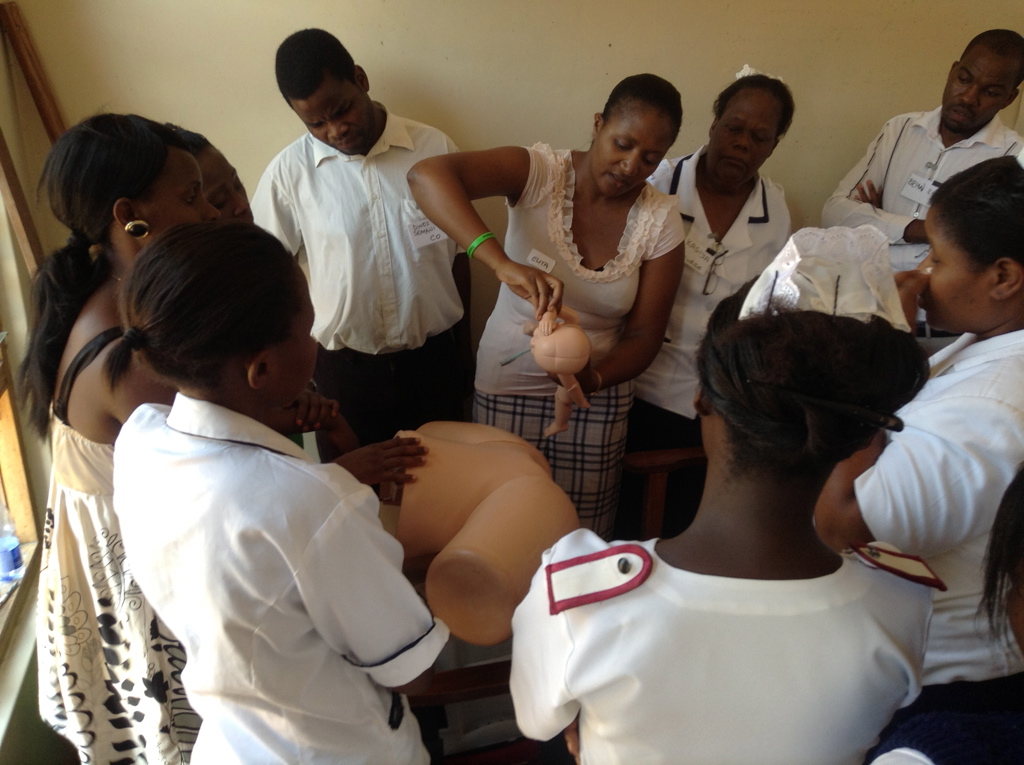 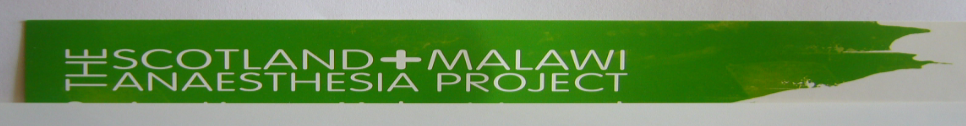 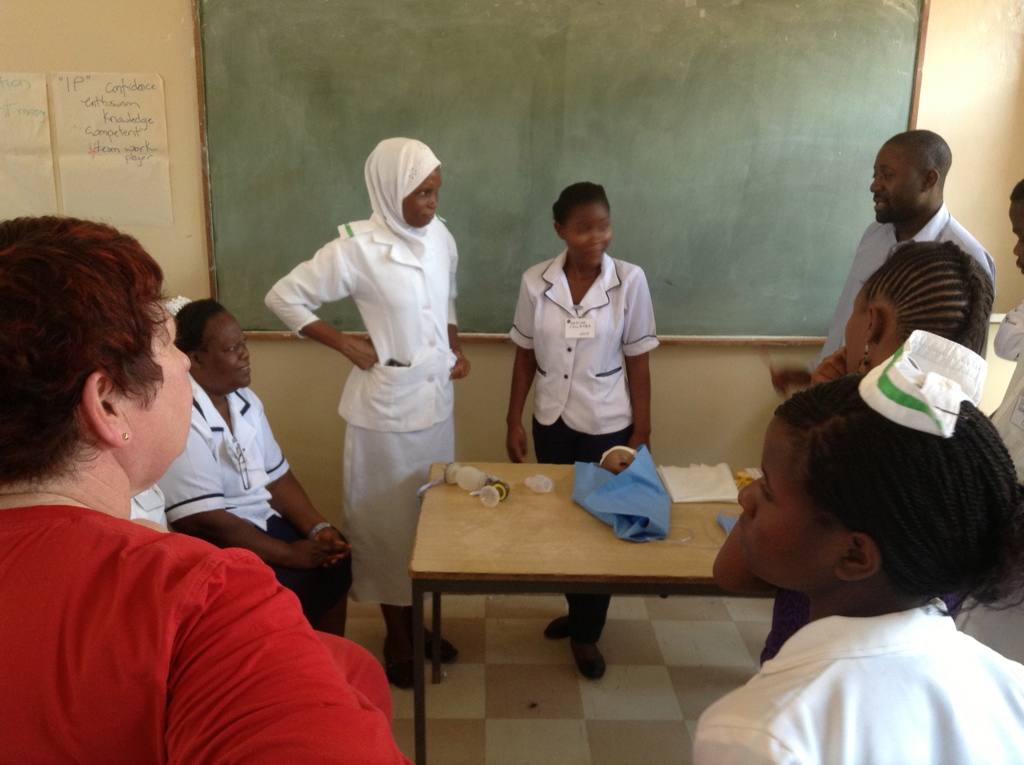 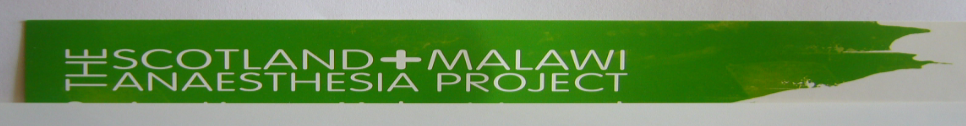 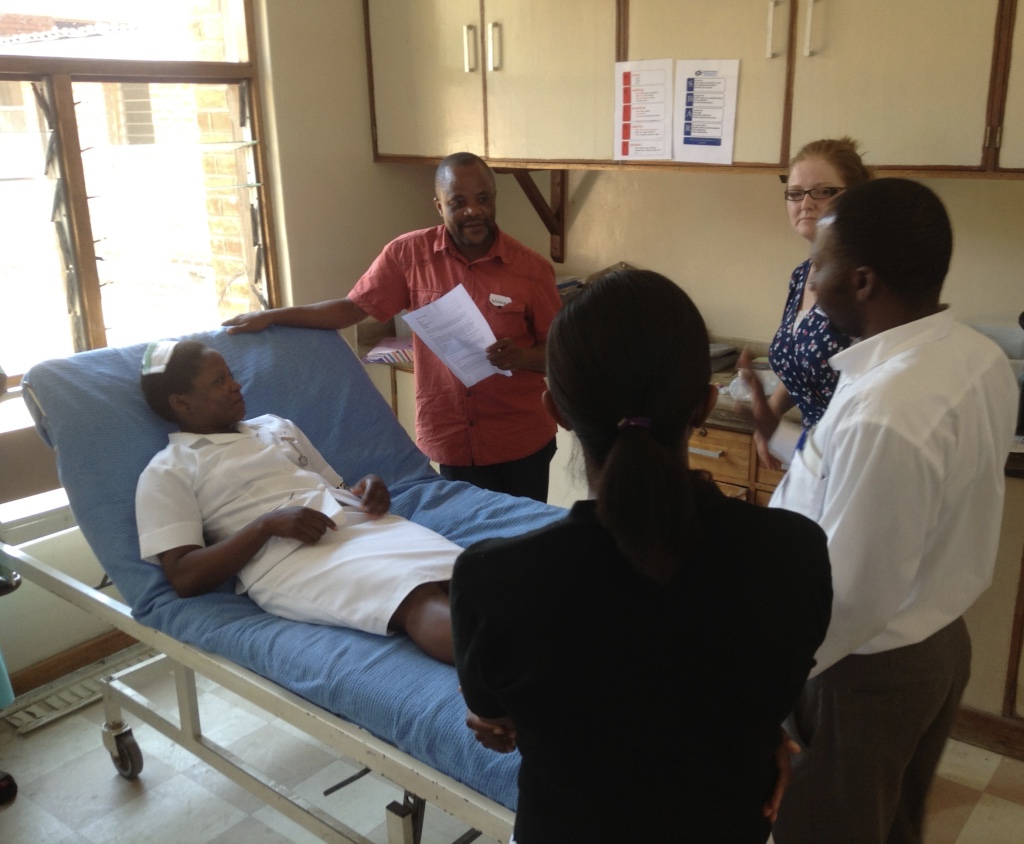 Machinga
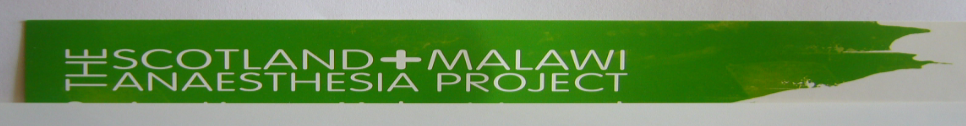 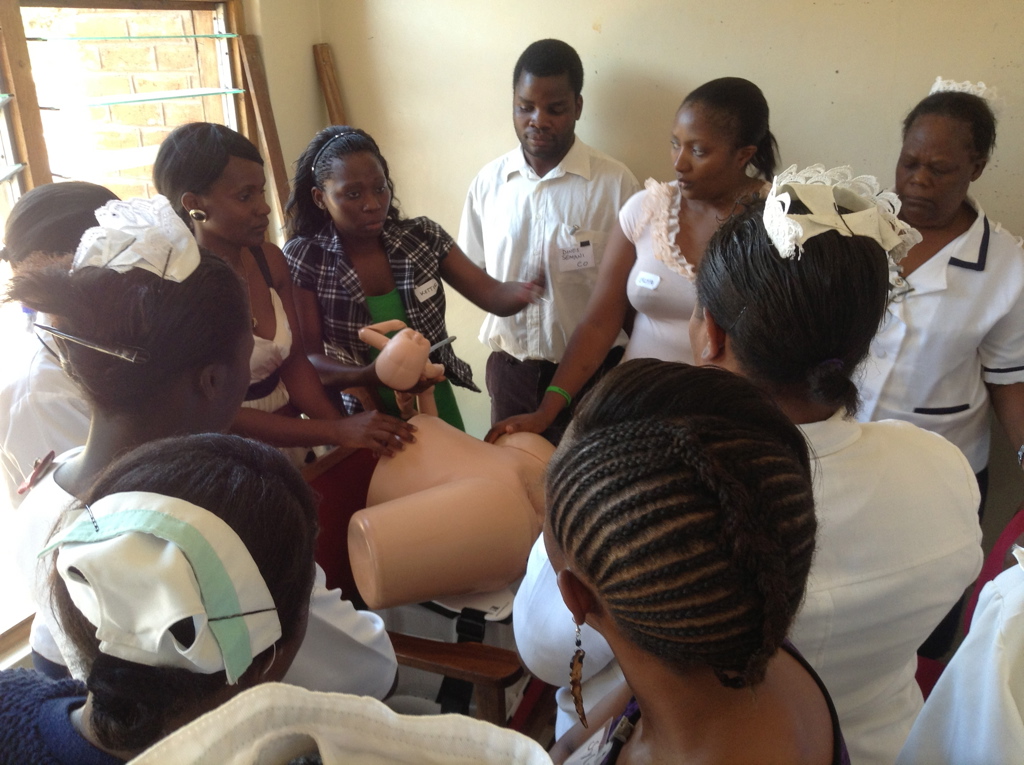 Machinga
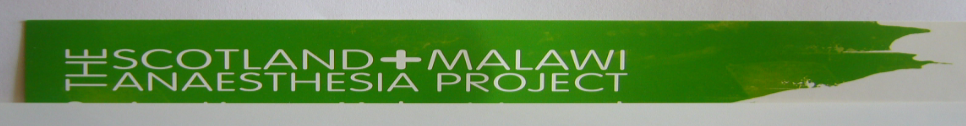 Mangochi: 7 instructors trained and supervised teaching on 3 MOTTIE courses
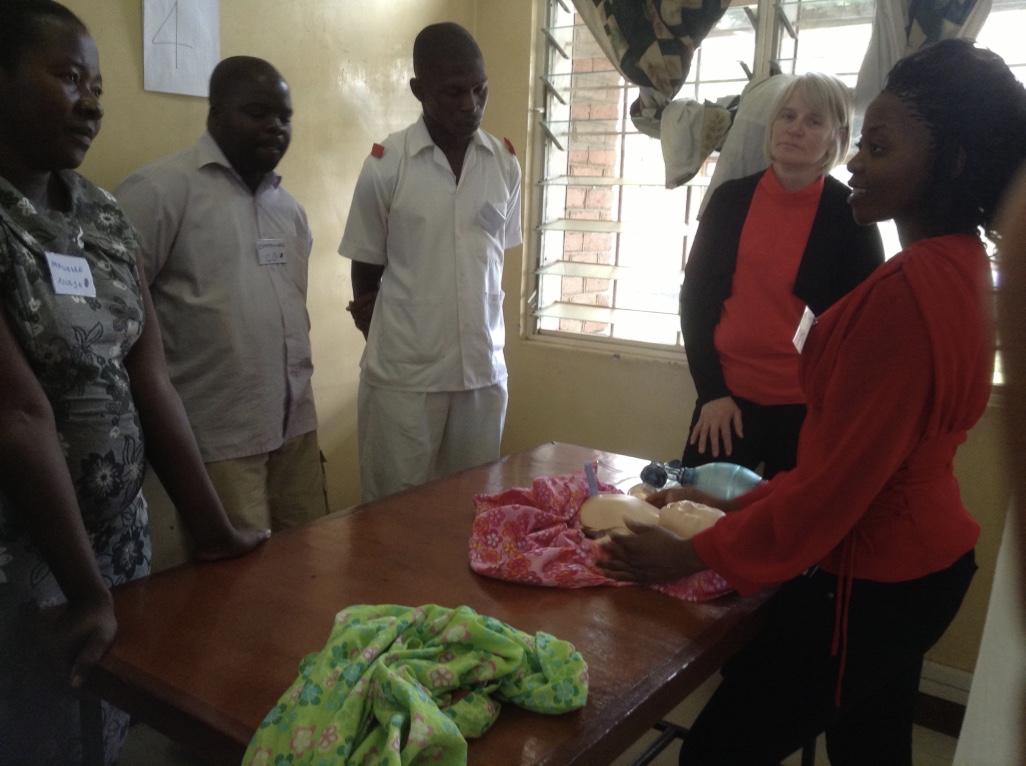 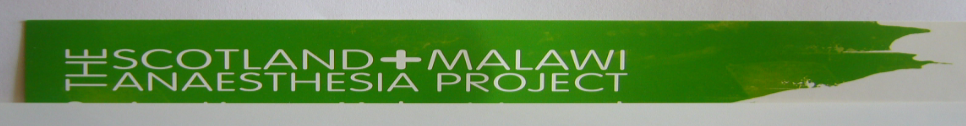 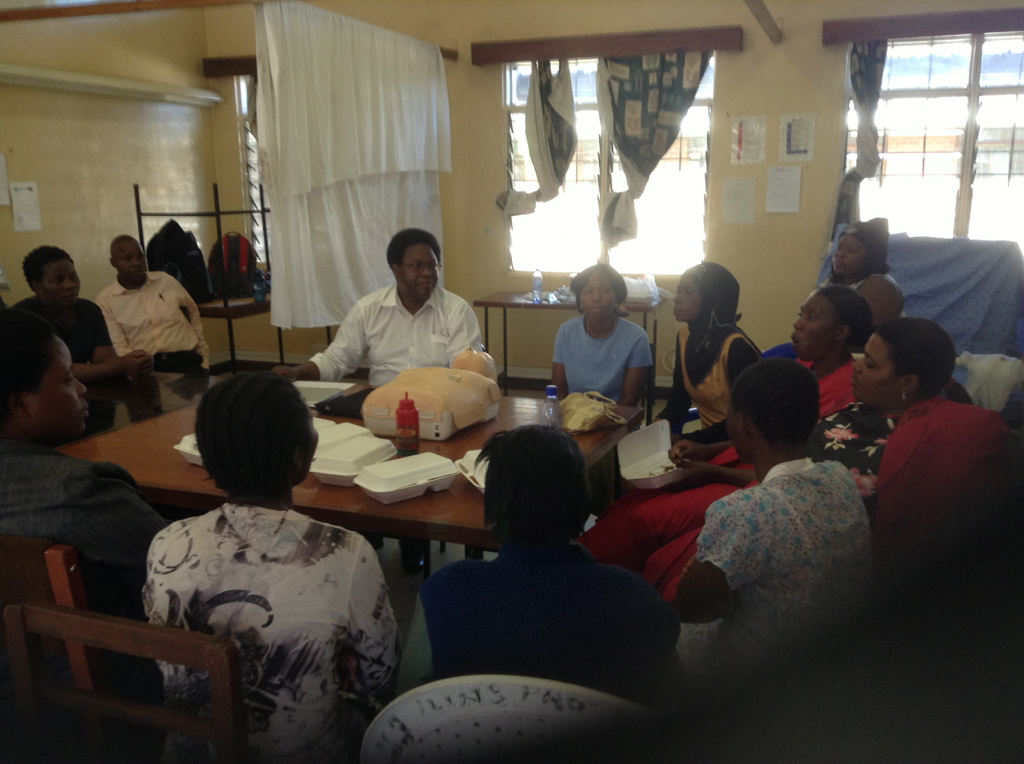 Guards and Drivers
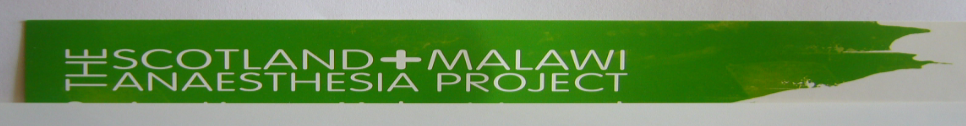 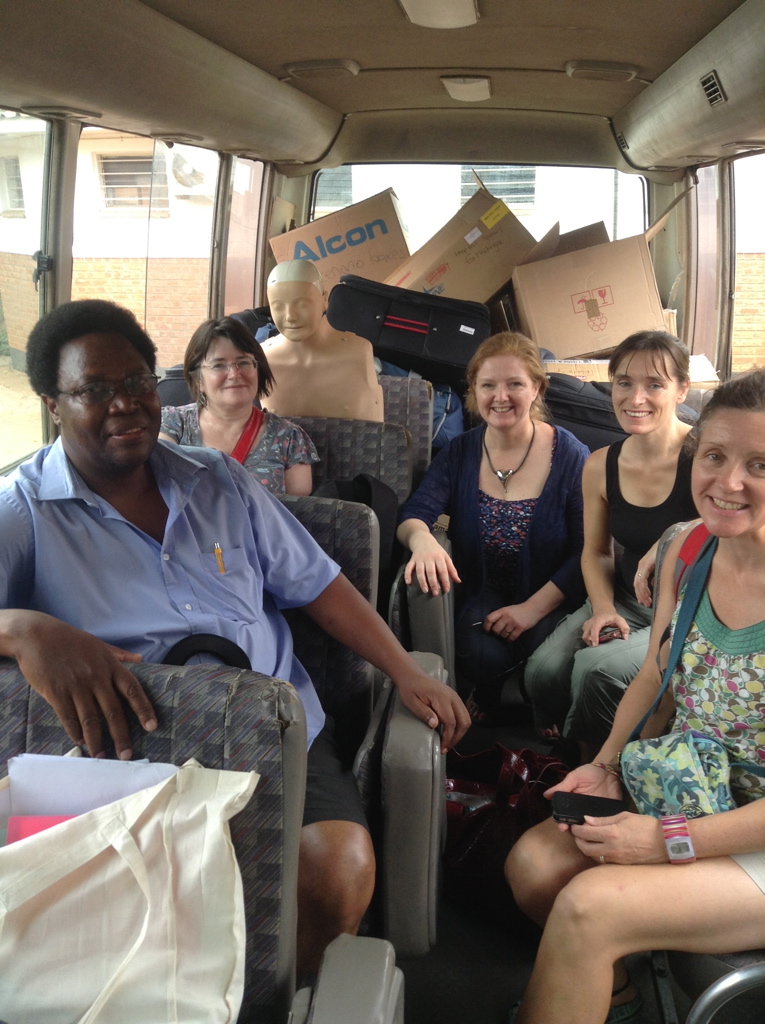 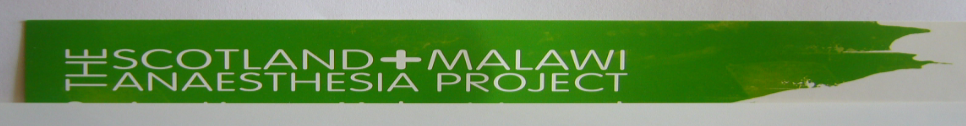 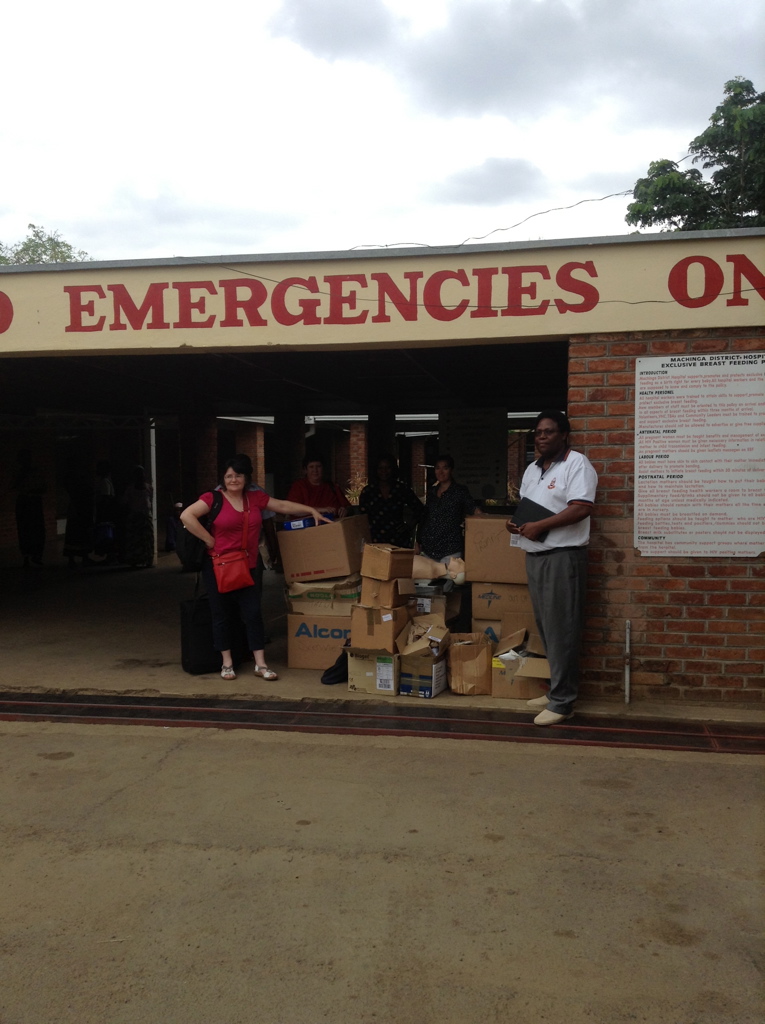 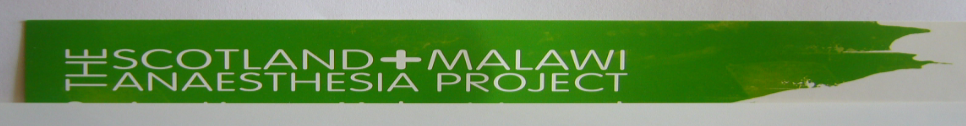 Total number of staff trained in each centre:
Clinical Staff

Salima: 153
Machinga: 184
Mangochi: 105
Guards and drivers 

Salima: 80
Machinga: 64
Mangochi: 40
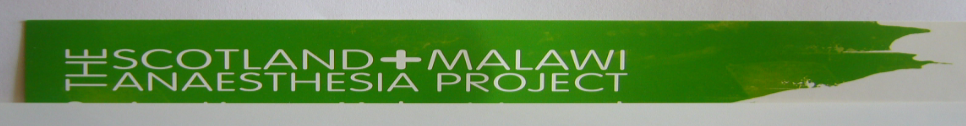 Maternal mortality
Pre-project data


 
Salima: 510 maternal 

deaths per 100,000 

deliveries
 

 
Machinga: 880 per 

100,000 deliveries


 
Mangochi: 420 per 

100,000 deliveries
End-of-project data
Salima: 250 maternal deaths per 100,000 deliveries (50% decrease in MM)
Machinga: 210 maternal deaths per 100,000 deliveries (75% decrease in MM)
Mangochi: 390 maternal deaths per 100,000 deliveries (7% decrease in MM)
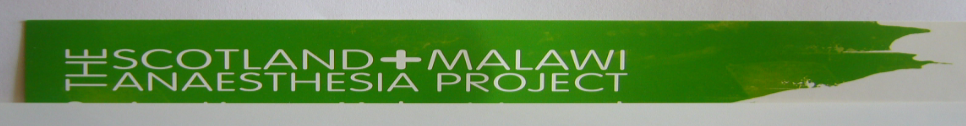 Current Challenges to sustainability
Funding
Lunches and refreshments
Accommodation, travel and subsistence for 
     - health centre staff
     - Malawi “national”    	faculty
Malawian instructors
Total of 24 local faculty trained and intensively supervised
3 Salima instructors have left and gone to College
1 Machinga instructor has gone to ministry of health
Machinga project lead moved to another district
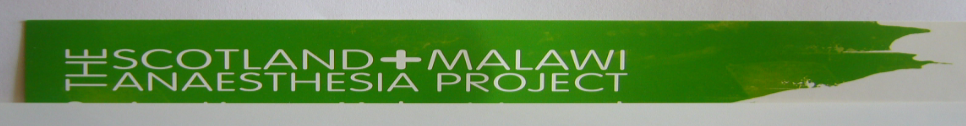 Acknowledgements
Instructors
SMMDP/NES
ALSG
SSA
SICS
RCOA
OAA
AAGBI
SGIDF
NHS Tayside, NHS Lanarkshire, NHS Fife
NHS Scotland Colleagues who collect equipment
Medical physics, Ninewells Hospital
Fundraisers and donors
Avian graphics, Dundee
ASCO shipping, Aberdeen
Senergy Oil, Aberdeen
The Raven Trust
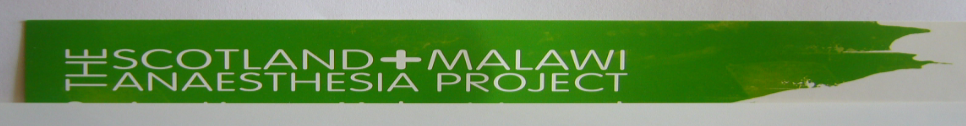 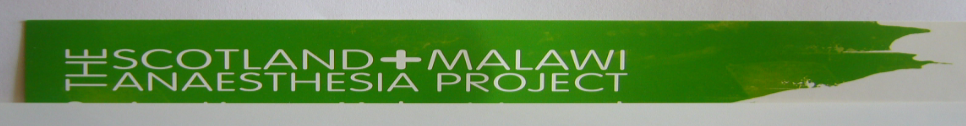 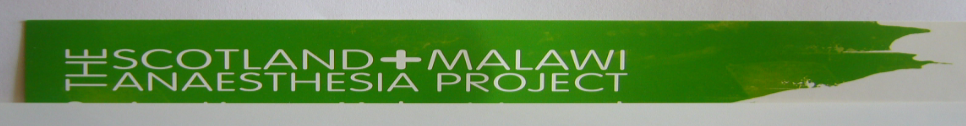 1315-1400- LUNCH
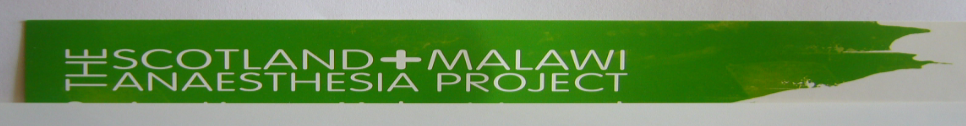 Note : Midwa, new instructor A  to teach drivers / guards- Cyril to mentor	
15.10 -	 1715 scenarios 30 minutes each with 5 minutes to circulate 
Kate to do timekeeping with an administrator, if available.
Dr Mtibo, new instructor C, Alison
1715- End course. Award Certificates
1730- Faculty meeting- or defer faculty meeting to early next morning
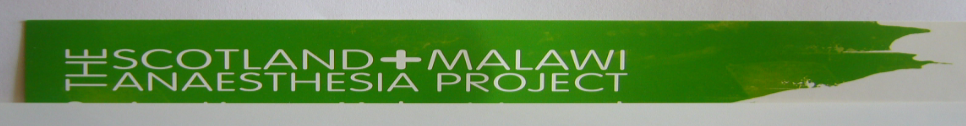